Common Sense
No.20　201１.4.18

中学校・社会のワークシート
道民多数が合意する「模範解答」は?
労働運動への発信
ryo-sato@hyper.ocn.ne.jp
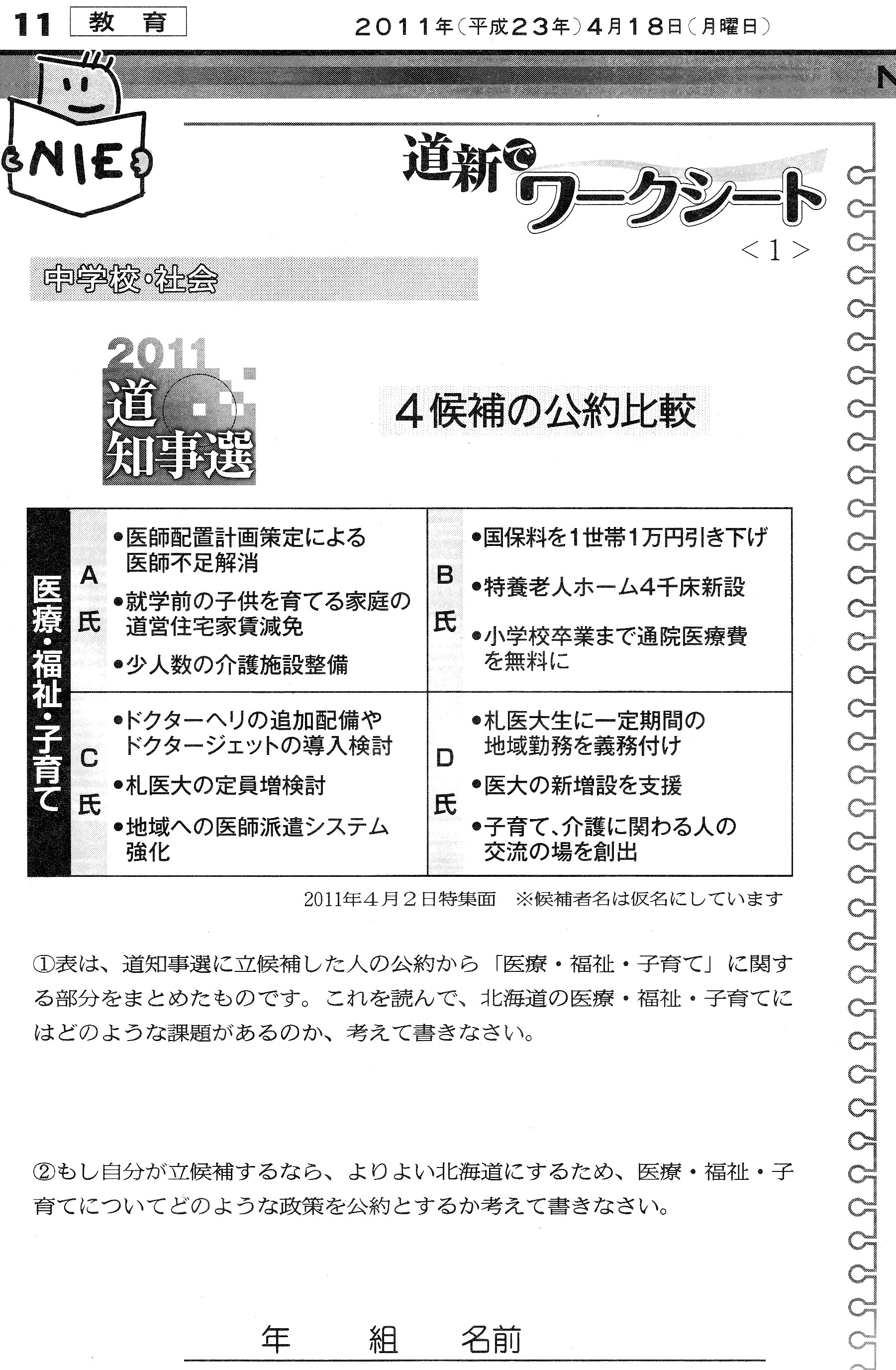 痛感！

手のひらに乗せてわが町の分析を！

問われる労組の政策能力！
結果
A氏
　92,491票
B氏
176,544票
D氏
1,848,504票
E氏
544,319票
道財政(2011年度末）
道予算　  2兆8181億円
道税        4807億円
道債残高 5兆8000億円